Age Introduction
Ctenoid Scales
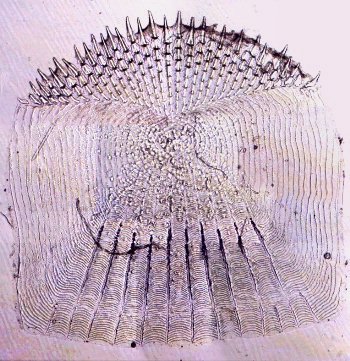 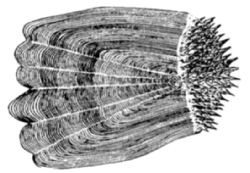 Ctenoid Scales
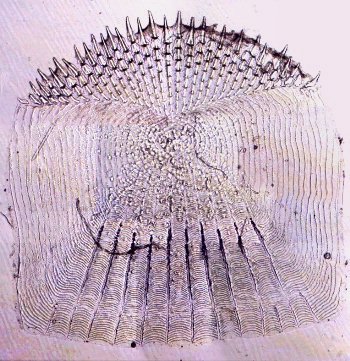 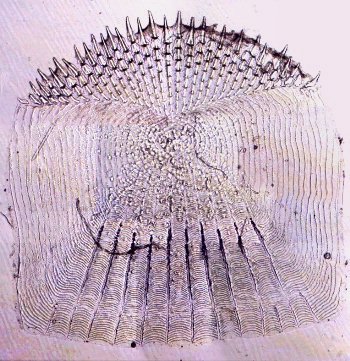 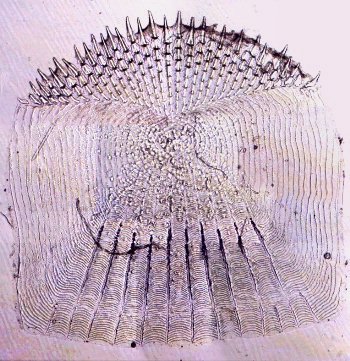 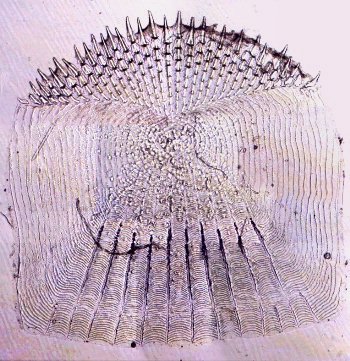 Anterior
Posterior
Cycloid Scales
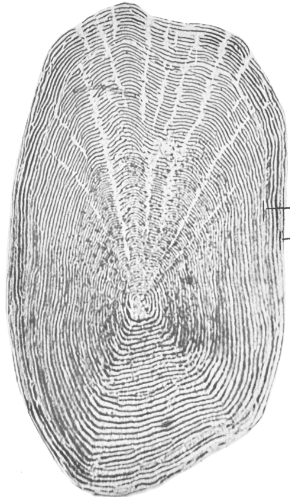 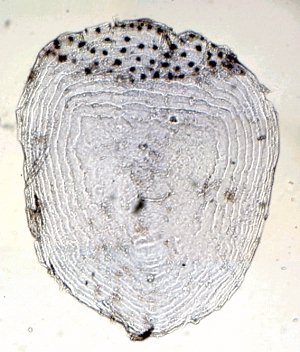 Cycloid Scales
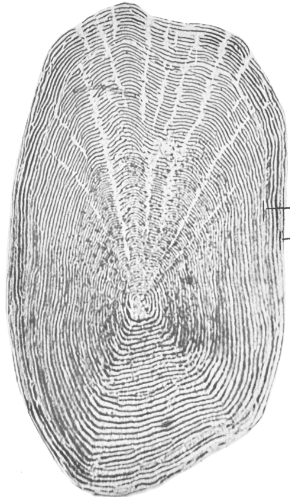 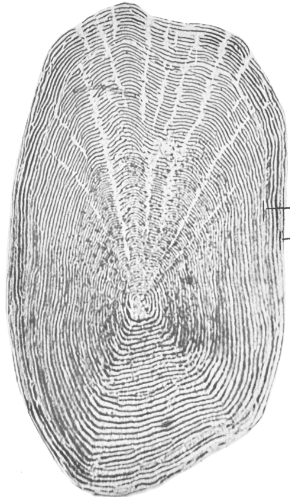 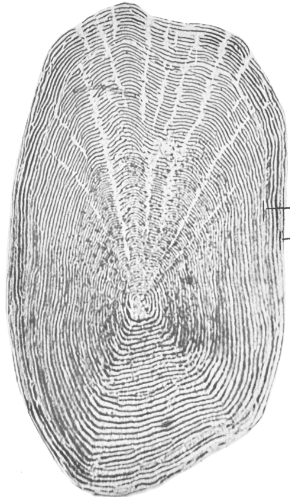 Anterior
Posterior
Type of Scale for …
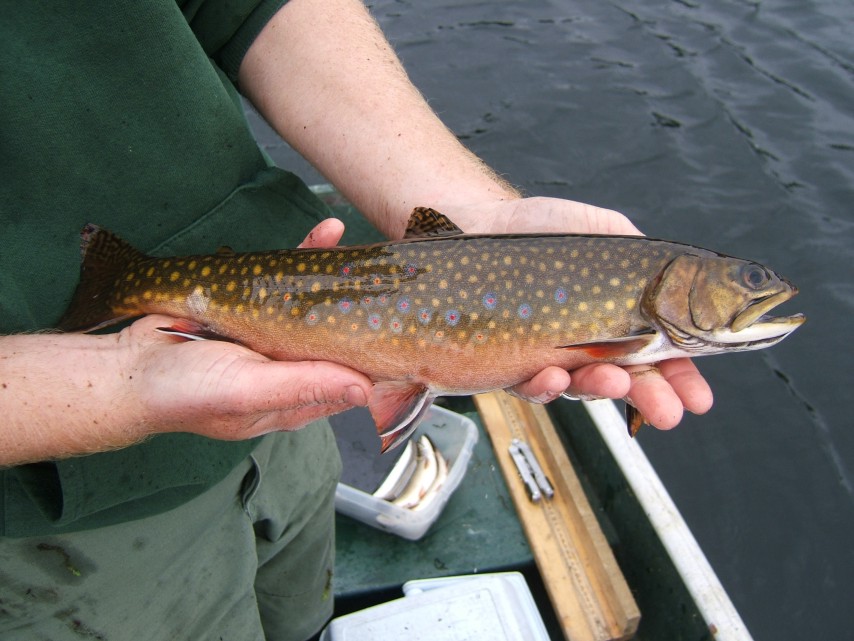 Brook trout
Yellow perch
Bluegill
Bluntnose minnow
Rainbow trout
Largemouth bass
Longnose gar
Shovelnose sturgeon
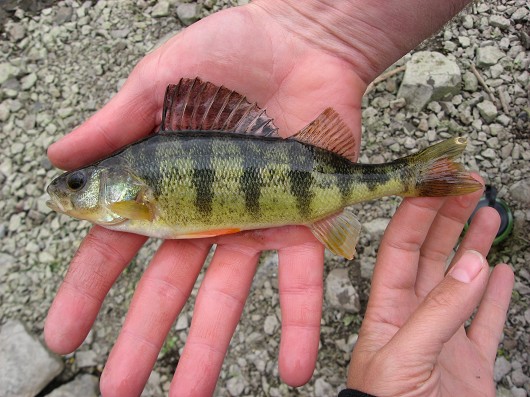 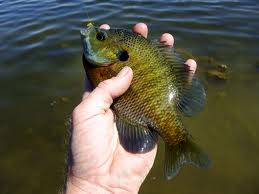 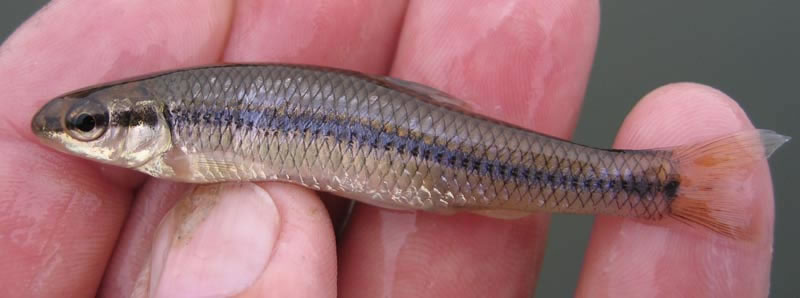 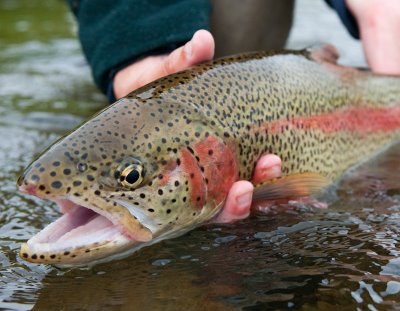 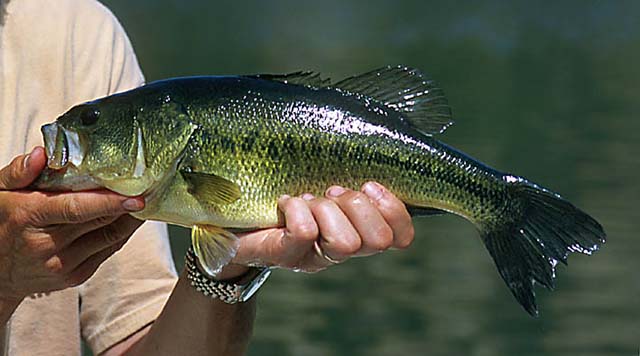 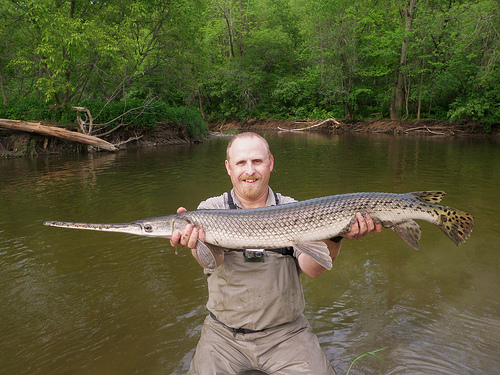 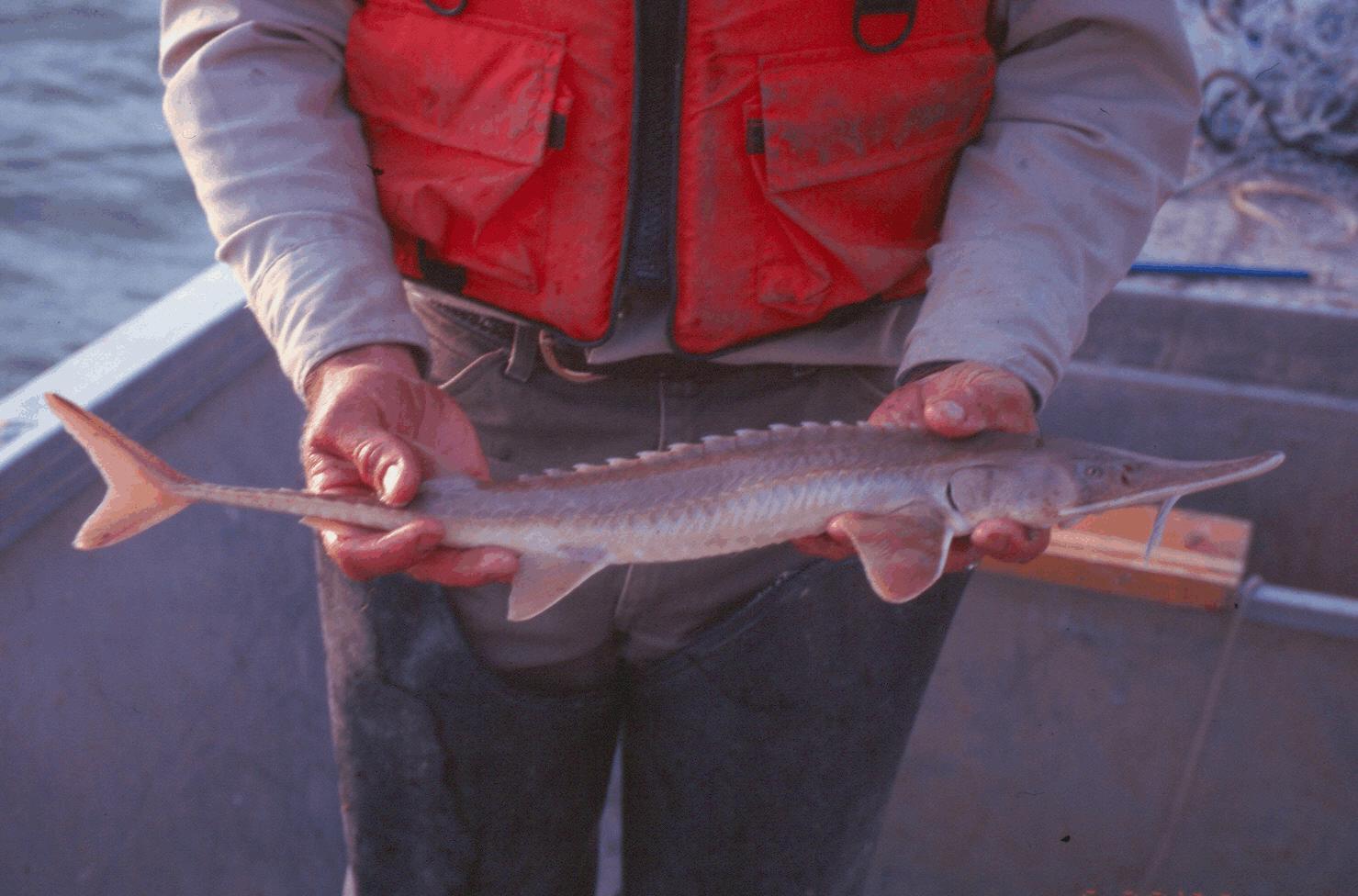 Scale Language
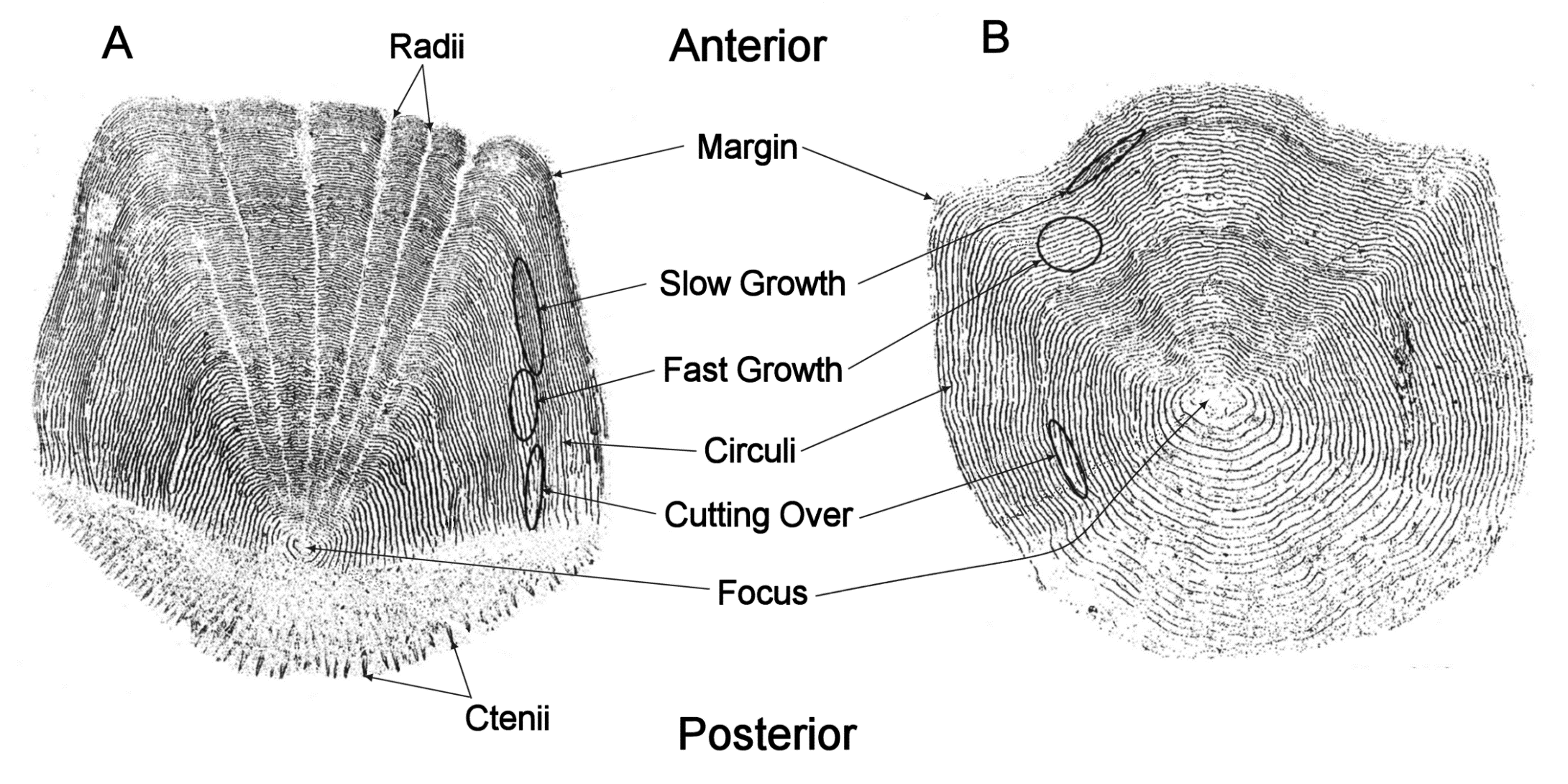 Annulus Characteristics
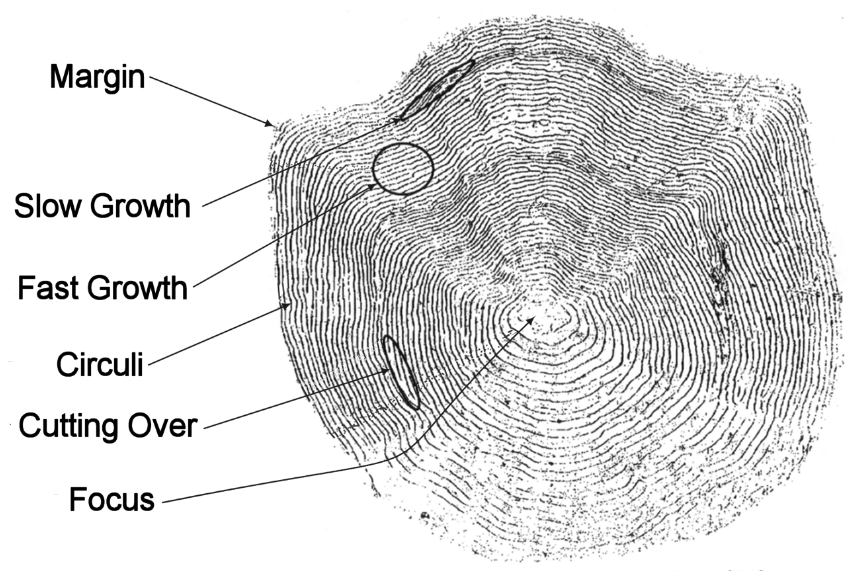 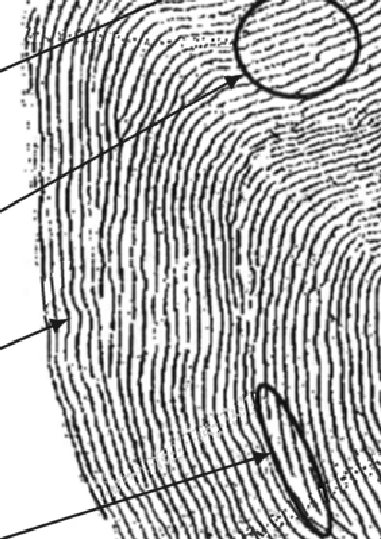 Annulus Characteristics
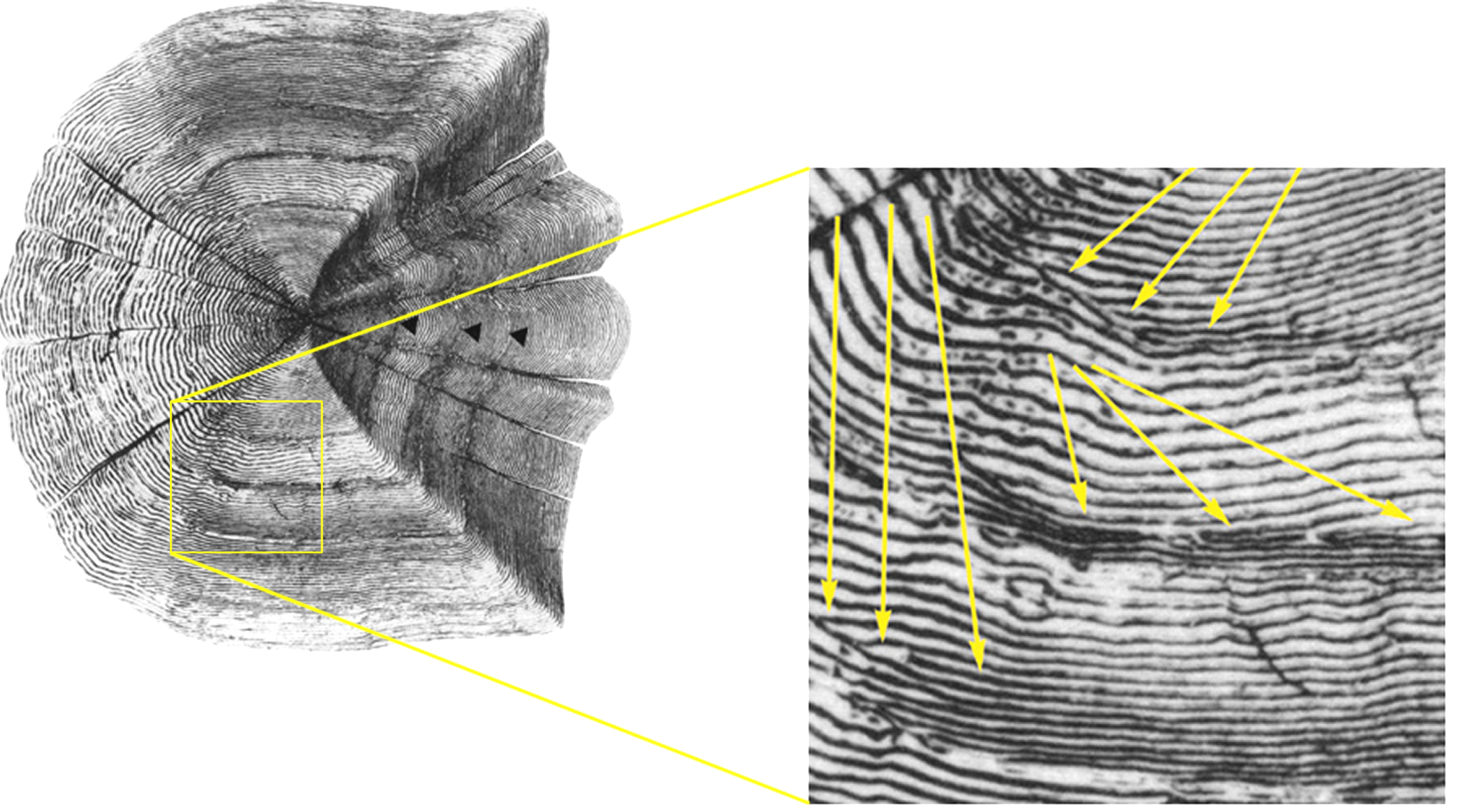 Otoliths
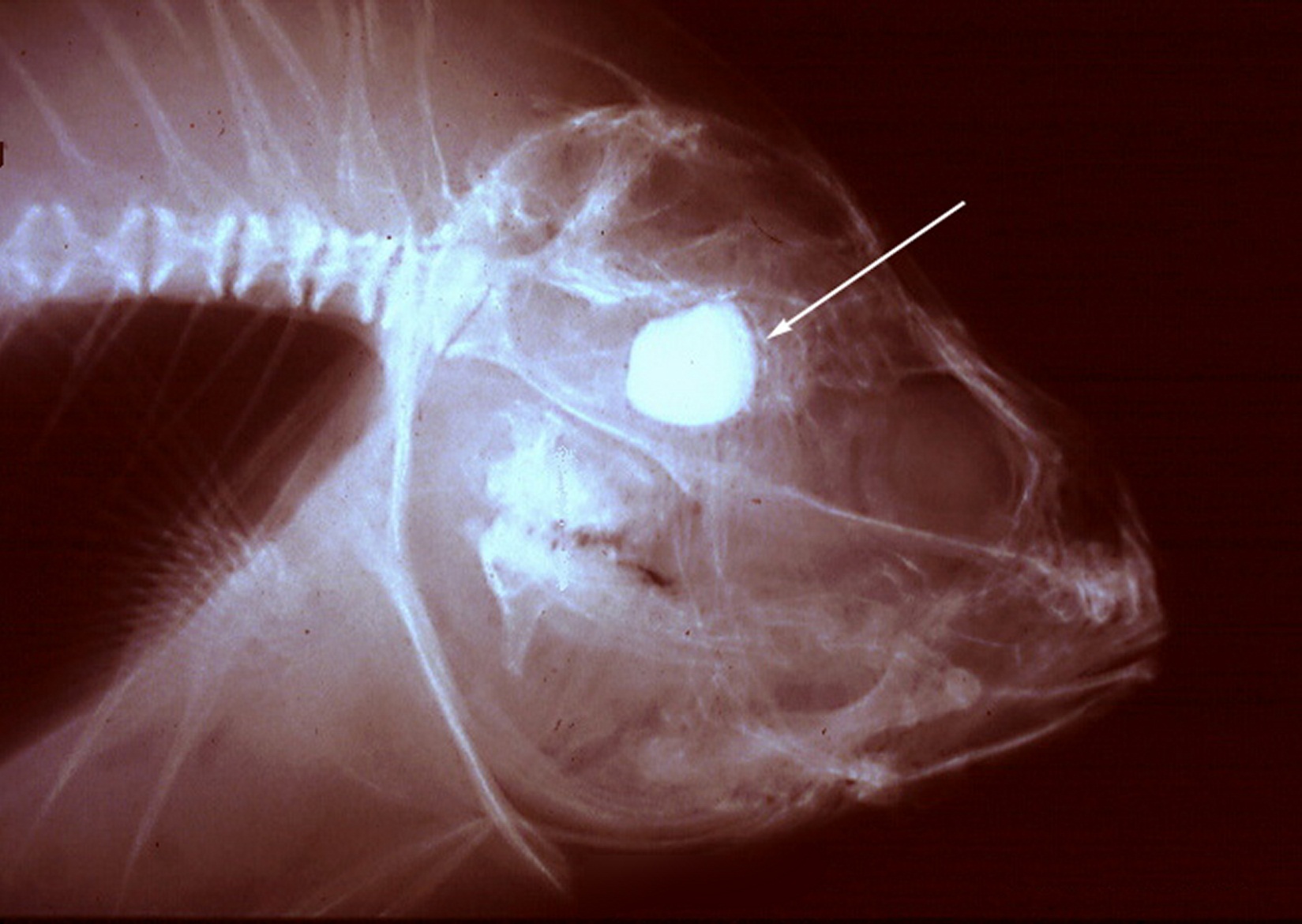 [Speaker Notes: Freshwater Drum … from George Spangler]
Otolith Extraction
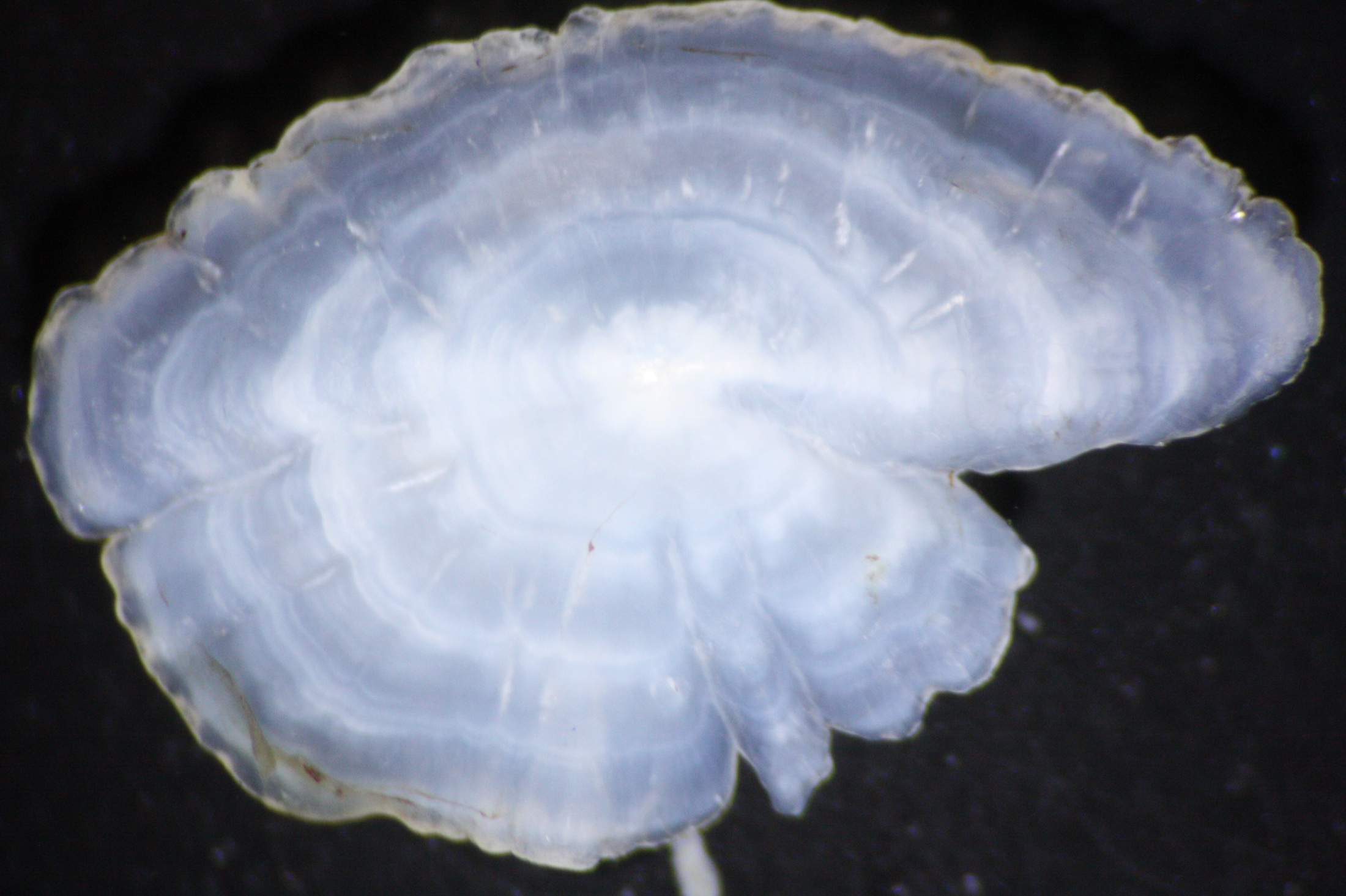 [Speaker Notes: Black Crappie whole otolith … from Dan Isermann (UWSP)]
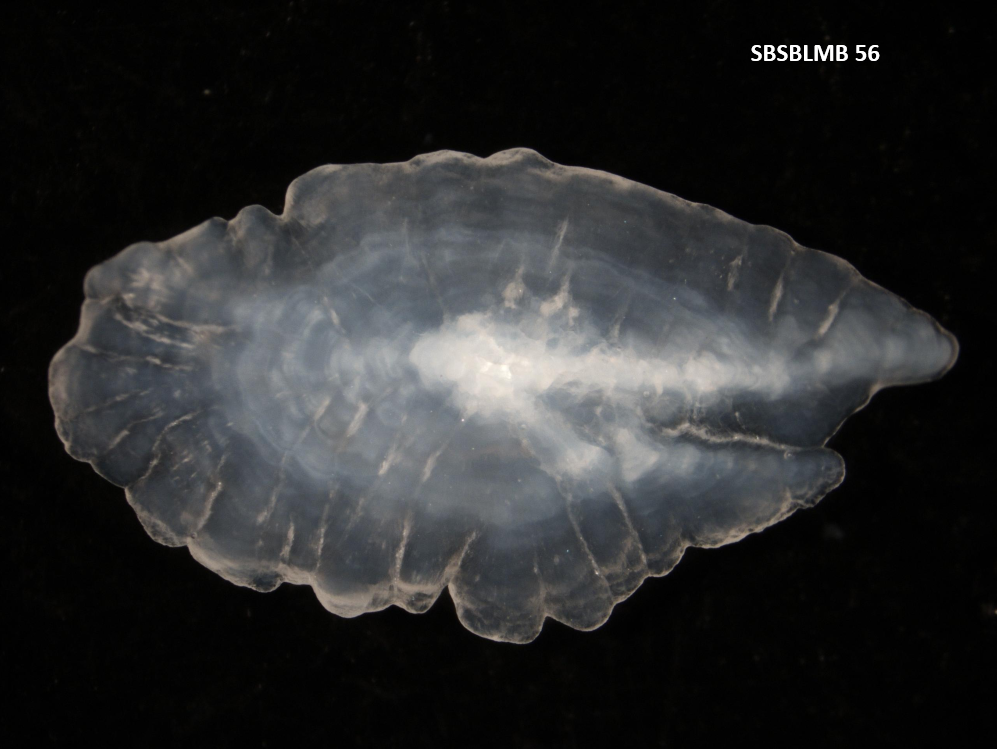 SBSBLMB 56
[Speaker Notes: Walleye whole otolith … from Dan Isermann (UWSP)]
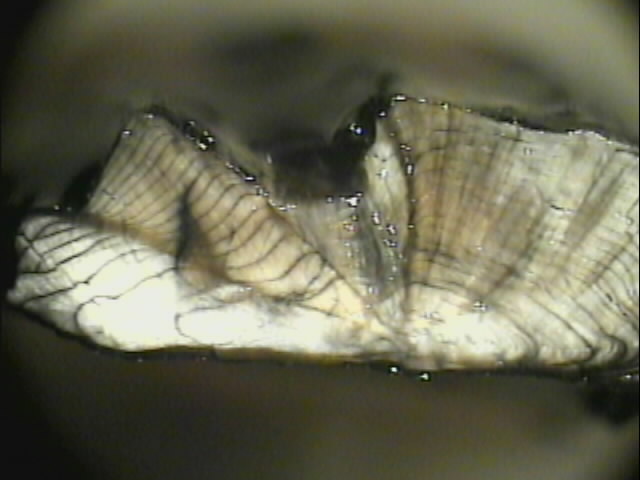 [Speaker Notes: Walleye otolith crack-and-burn … from Dan Isermann (UWSP)]
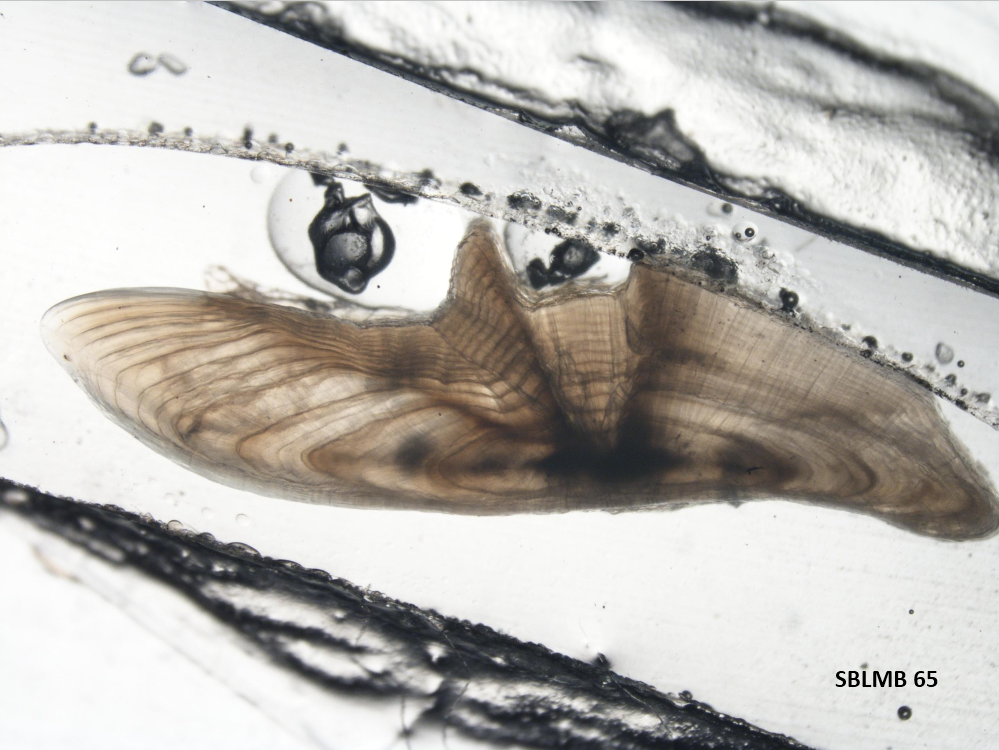 SBSBLMB 56
[Speaker Notes: Walleye otolith sction … from Dan Isermann (UWSP)]
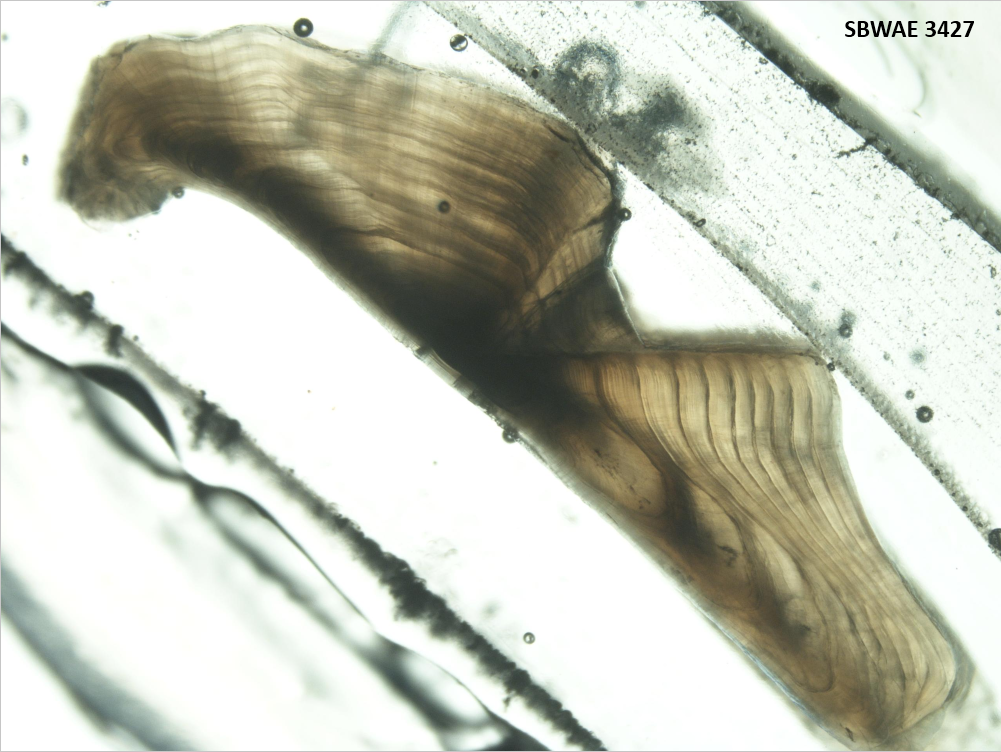 SBSBLMB 56
[Speaker Notes: Walleye otolith section … from Dan Isermann (UWSP)]
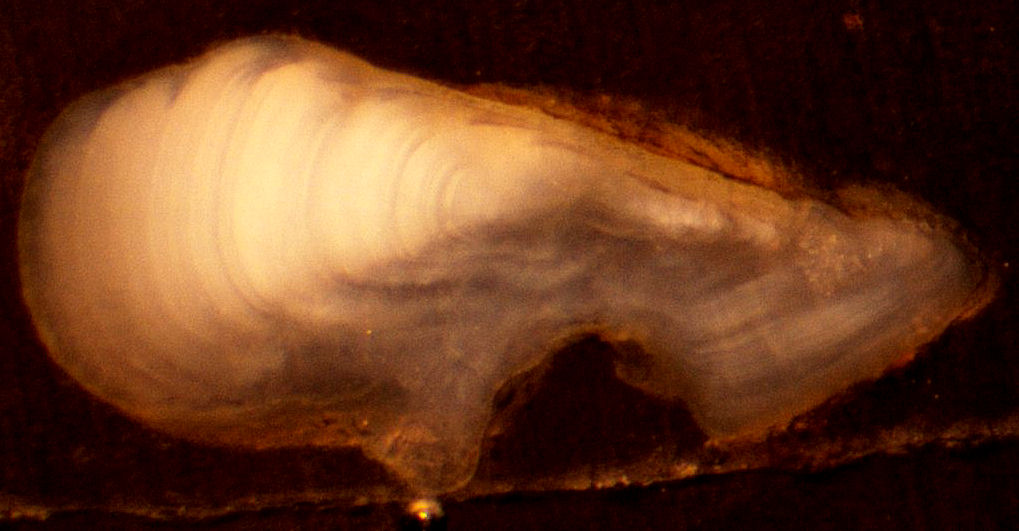 [Speaker Notes: Pygmy Whitefish otolith section – from Taylor Stewart]
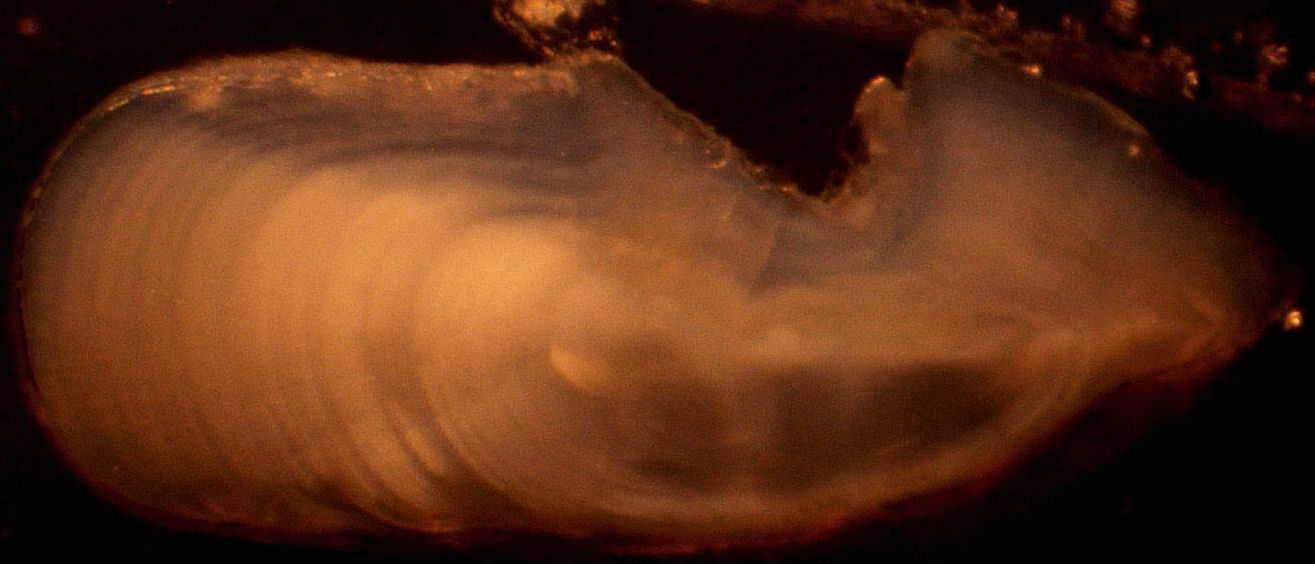 [Speaker Notes: Pygmy Whitefish otolith section – from Taylor Stewart]
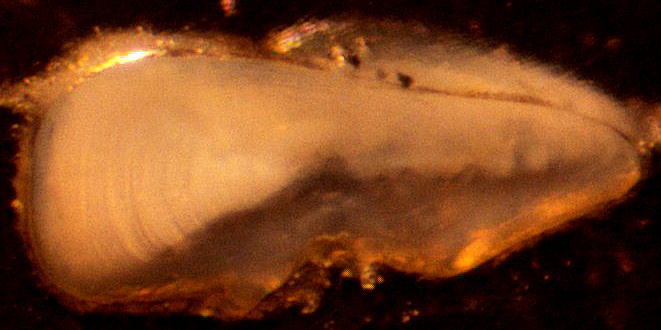 [Speaker Notes: Pygmy Whitefish otolith section – from Taylor Stewart]
Otolith Language
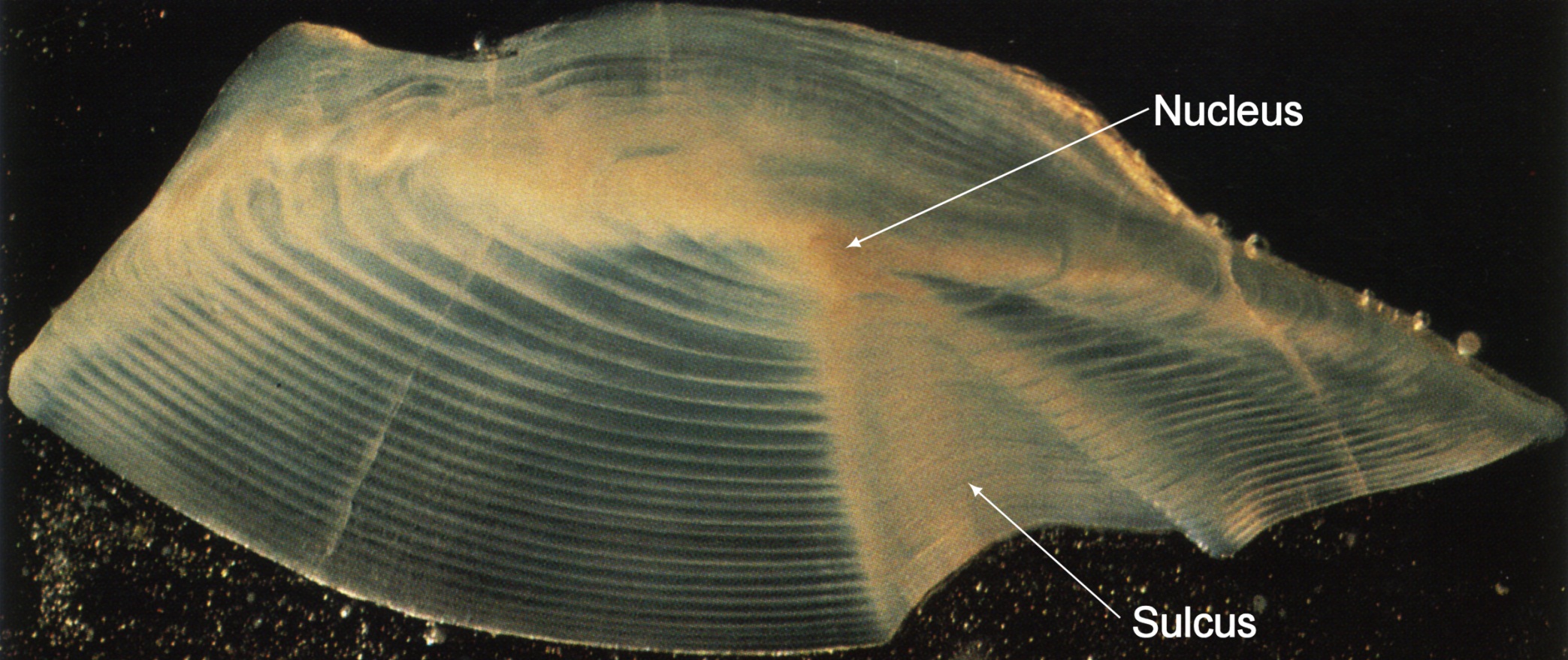 Annuli
[Speaker Notes: Freshwater Drum … from Lyn Bergquist]
Spines / Fin Rays
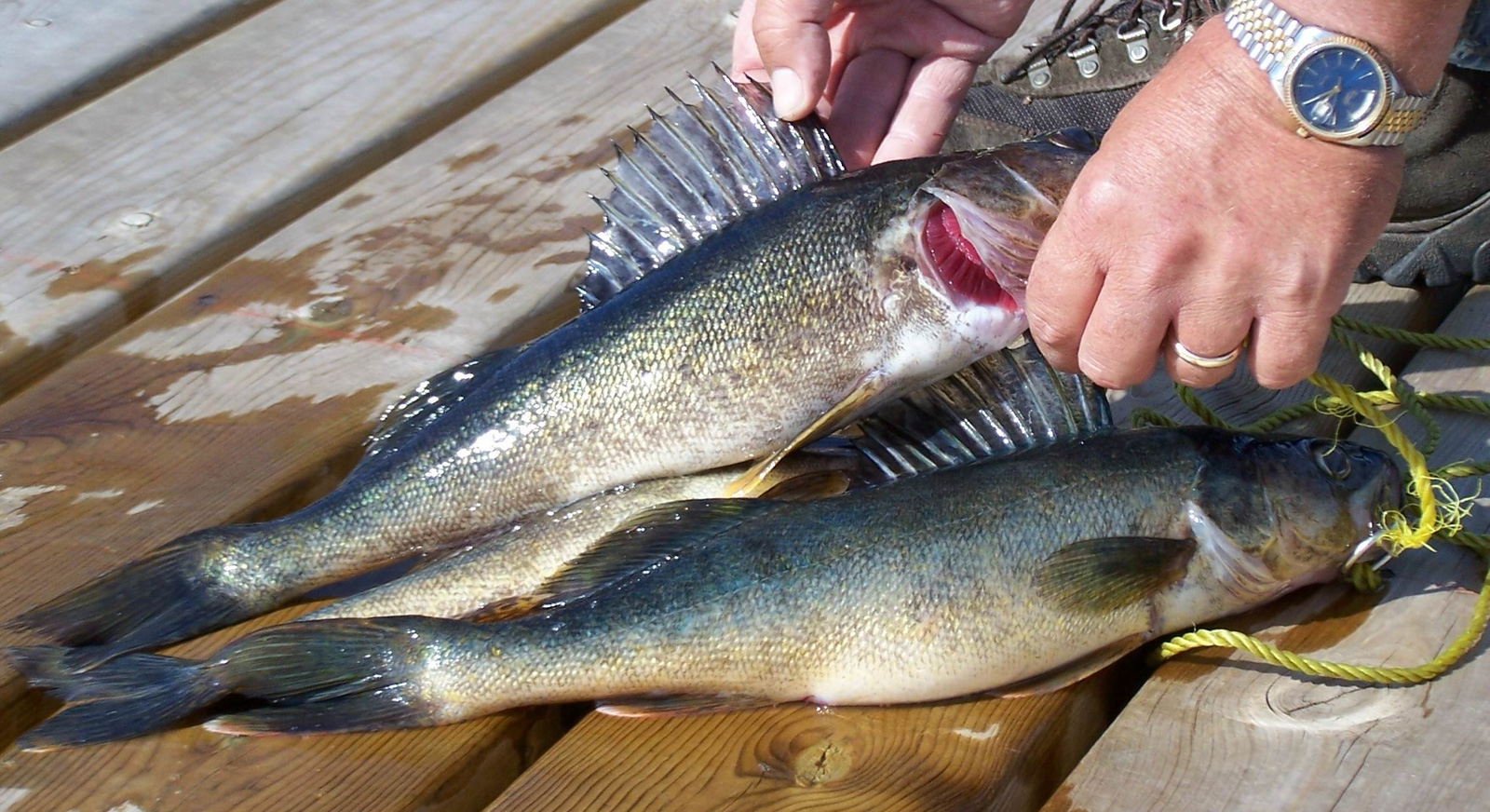 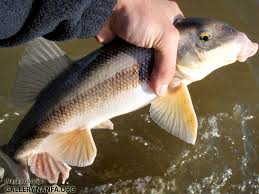 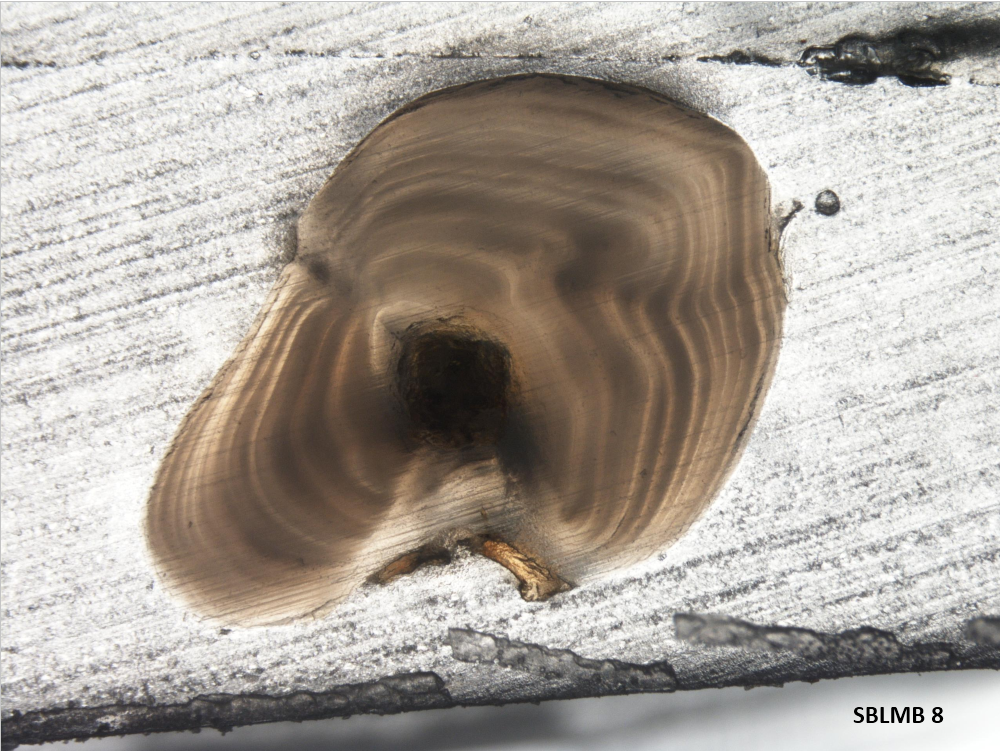 [Speaker Notes: Largemouth Bass dorsal spine – from Dan Isermann (UWSP)]
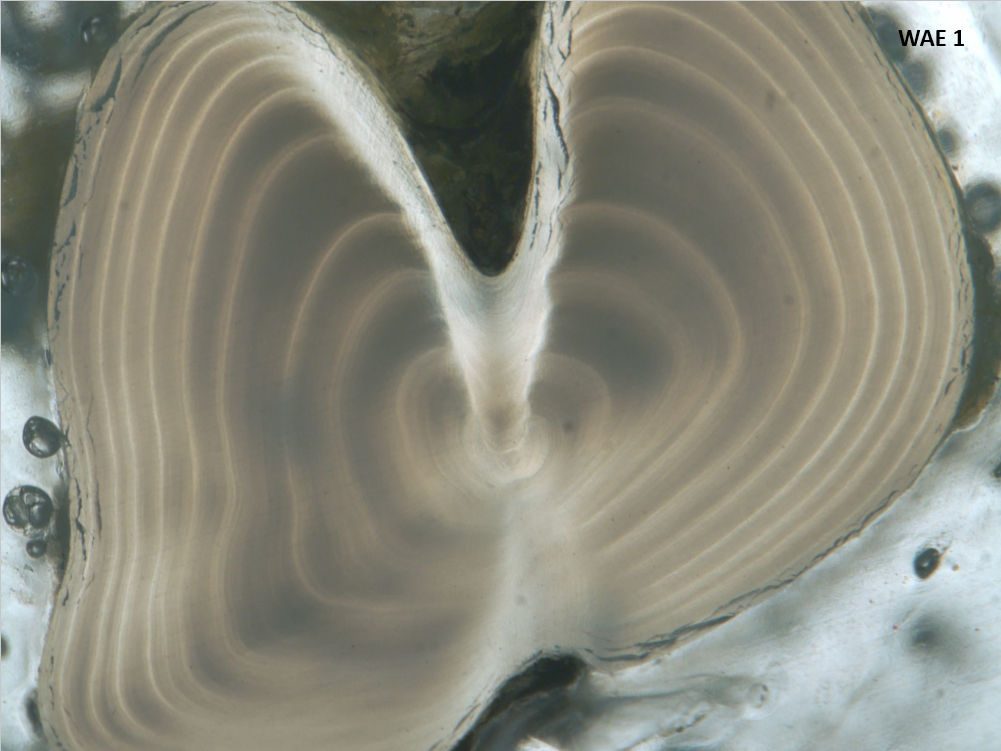 [Speaker Notes: Walleye dorsal spine – from Dan Isermann (UWSP)]
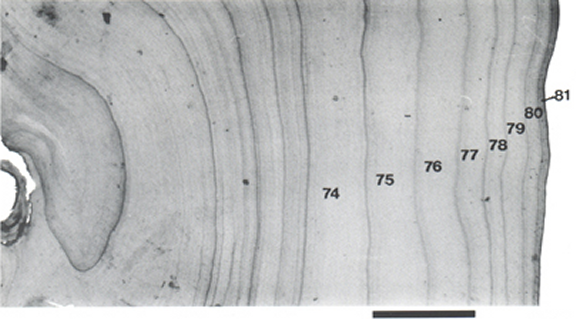 Cleithrum
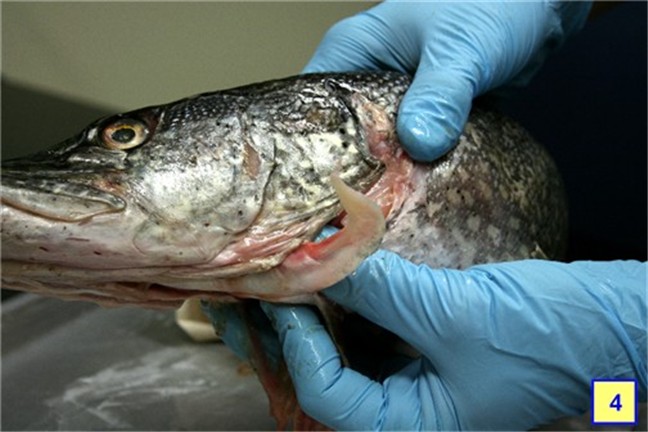 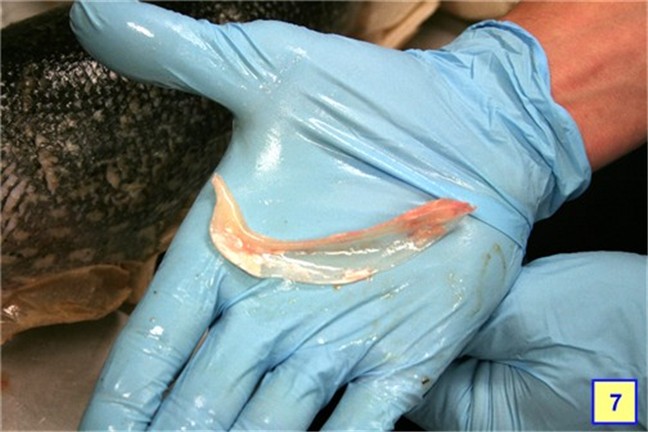 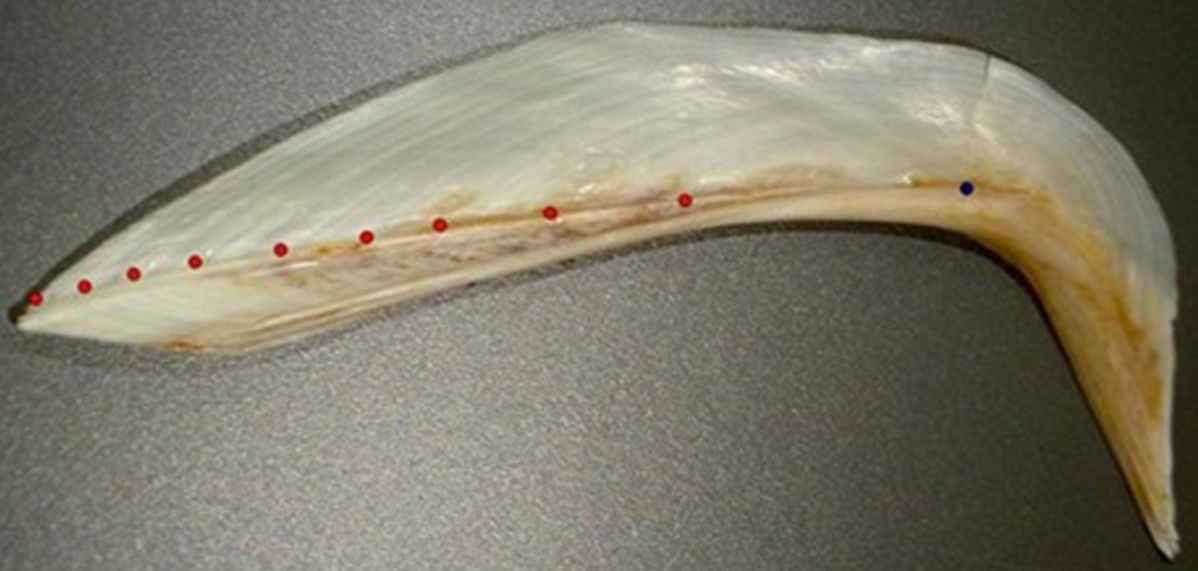 Structure Comparisons
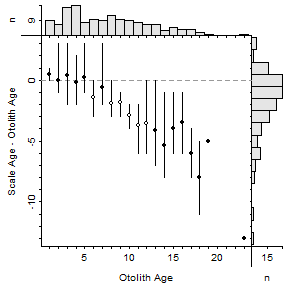 [Speaker Notes: Lake Champlain Lake Whitefish]
Back-Calculation
Estimate previous fish length from scale size

IDEA – proportional growth on scale equals proportional growth of fish
i.e., if S1 is 30% of Sc then L1 is 30% of Lc
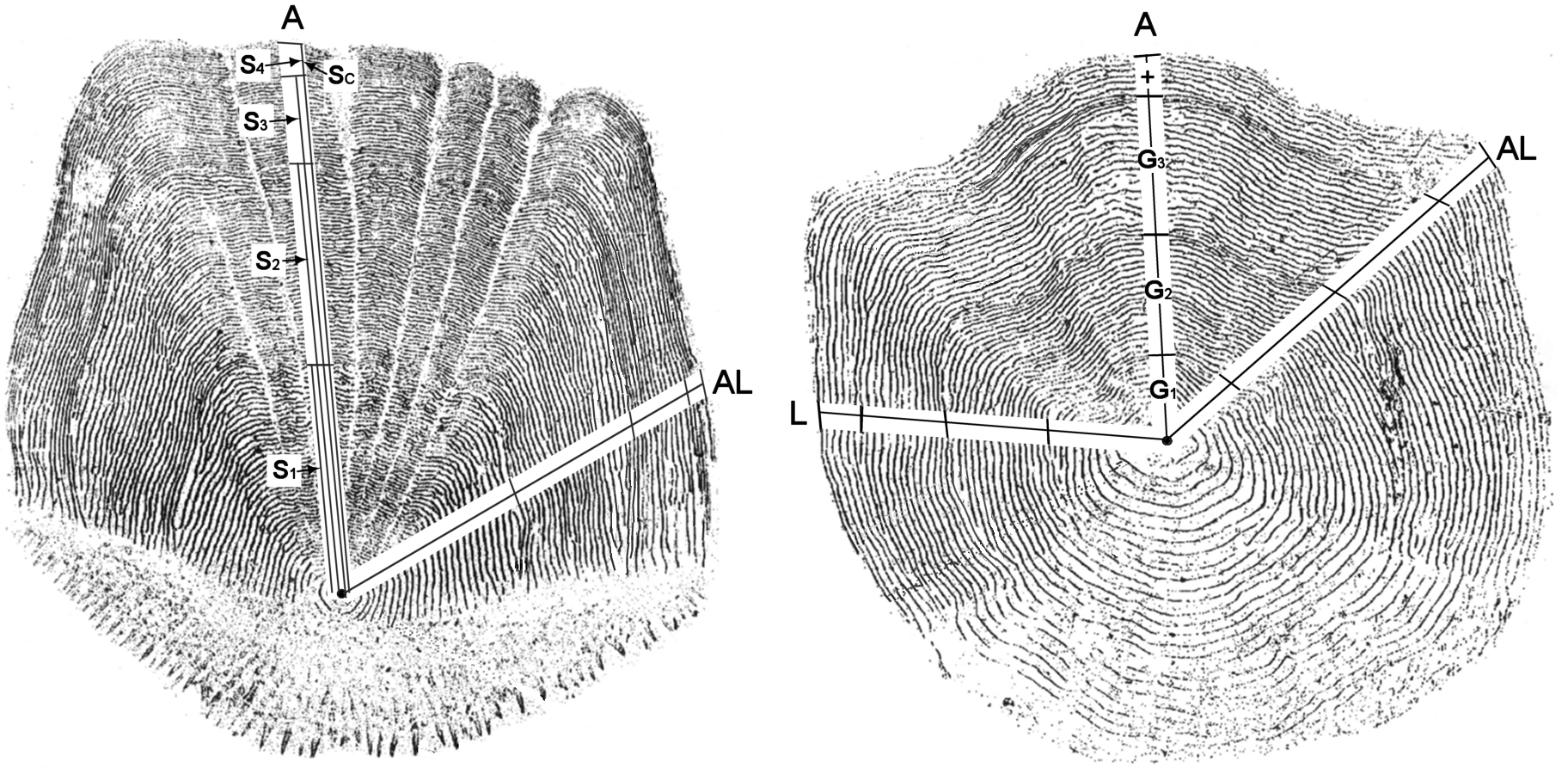